Computer's and your Health
Can be used for Grade  8,9 and 10
Computer’s And Your Health
Introduction
Key Points
Introduction
During the past few years the use of computers in both the home and the workplace has grown rapidly. Although many employees know how to use these technologies in sensible application, they often don't know how use them properly without injuring themselves.
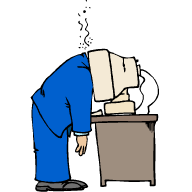 Repetitive Strain Injury (RSI)
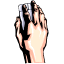 RSI stems from repetitive, forceful, or awkward hand movements.
		Repetitive Strain injuries are often the result of repetitive motions while sitting at a computer using the keyboard or mouse. Repetitive movements such as typing for hours or clicking on your mouse can cause tiny microscopic tears in your muscles and tendons, which due to injury contract and decrease your range of motion.
		RSI problems can be attributed to the following: poor posture, incorrect keyboard height, infrequent breaks, poor keyboard skills, and resting wrists on the desk or wrist pad.
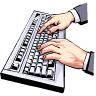 Symptoms and Prevention of RSI
Symptoms of RSI:
Joint or Muscle Pain 
Numbness 
Tingling in Fingers 
Loss of strength or flexibility 

	Prevention:
Hand Stretches
Micro pauses and Full Breaks 
Correct Ergonomic Setup 
Education 
Variety in work tasks
Eyestrain
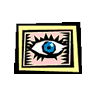 Eyestrain occurs when your eye muscles become tired, either through rapid eye movement or static positioning of your eye.	
		A factor that can contribute to eyestrain is glare from the computer screen. There are often environmental factors in the workplace that may contribute to glare such as lighting problems, flickering screens, eyeglass or contact wear and ambient lighting. Even lightly colored objects, such as your own clothes, can cause glare on your computer
Symptoms and Prevention of eyestrain
Symptoms of Eyestrain:
Dry Eyes 
Fatigue 
Visual Stress 
Eye irritation 

	Prevention:
Eye Stretches
Rest Breaks 
Perform Non-computer work 
Ensure correct lighting 
Eye examination
Neck and Shoulders
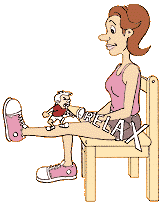 Computer use can also cause problems with your shoulders, neck and back.  Generally, when sitting in front a computer we tense up our muscles putting strain on them.  Workers execute their daily tasks while sitting on a chair next to a regular desk or a computer desk.  Some of them rarely leave their chair during work hours. In addition to sitting for hours on end in front of a computer, our posture is quite often incorrect. We often sit with rounded shoulders or sit improperly placing stress on our lower back.
Our head is one of the heaviest parts of our body, weighing from 12 to 18 pounds. It is very damaging to our muscles, tendons, and joints to hold our head hanging out over the keyboard day after day. Poor posture and static positioning of your head can cause your shoulders to lock, which in turn reduces the blood flow to your arms and may cause other repetitive stress injuries.
Symptoms and prevention of problems with neck and shoulder
Symptoms:
Tension in Neck or Shoulders 
Muscle Spasms or Fatigue 
Swelling or Tenderness in the Muscles 
Aching or Radiating Pain 
Headaches
Prevention:
Correct Posture 
Take Breaks 
Correct Ergonomic Setup 
Neck Stretches
Shoulder Stretches 
Back Stretches
Ergonomic Setup
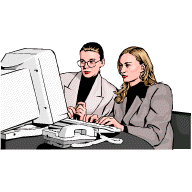 Ergonomics is the science of adapting your physical work space to suit your body. 
		
		Ergonomic setup is an important measure for preventing computer-related injuries. Your workstation should be designed to fit you, as well as facilitate all of the tasks you perform in that space.
Desks
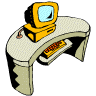 The height of your desk should allow you to have a neutral keyboarding position. Your wrists should not be bent, and your elbows should be bent at approximately 90 degrees. Many desks are too high for correct keyboard use. If your desk is not adjustable consider acquiring a keyboard tray to assist you in having a correct height for typing.
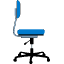 Chairs
The key features of your computer chair should be adjustability and stability. 	
		When sitting in your chair you should be able to sit with your feet flat on the floor. There should be one handwith between the back of your knee and the edge of your chair. In addition, you may want to title the seat depending on the tasks at hand. Arm rests should be removed so your elbows are not rested on them while typing.
Keyboards
Your wrist and arms should not rest on the desk or keyboard, but should move freely. Your elbows should be bent at a 90 degree angle and wrists should be in line with the forearms.	Typing is a repetitive motion which uses several muscle groups.  If you don’t use these muscles together, strain can occur.  Hand and finger movements – particularly those that are repeated – must be connected to the arms, the shoulders, and the upper back.  This is the way we are designed to function.
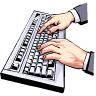 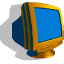 Monitor
There are many things to consider when choosing a computer monitor such as focus, surface treatment, brightness, display, flicker, and adjustability. Once you have chosen your monitor you need to make sure that it is positioned correctly so you do not place strain on your eyes or other parts of your body. Your monitor should be set slightly below the height of your eyes when sitting in a relaxed position. In addition, the monitor should be tilted slightly upward to provide consistent focal length. Typically the monitor should be placed between 18 to 24 inches from your eyes.Another factor to consider with respect to your monitor is lighting. Glare from ambient lighting, light objects in the room, or overhead lighting should be examined as these can contribute to eyestrain.
Stretches
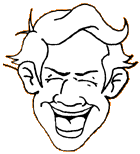 Eyes
		People often forget about their eyes when they are working in front of a computer. Blinking, resting your eyes and changing your focus will assist you in preventing computer related eyestrain. There are several ways you can stretch your eyes. A couple of examples are:Palming: Place your hands over your eyes with your hands resting on your cheek bones for about 5 minutes.
	Eyes in a Box: Rotate your eyes to the four points of a box, gently without placing strain on your eyes.
Shoulders
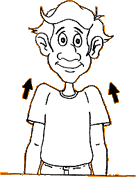 Shoulder tension is common in computer users. The easiest way to release some tension in your shoulders is to perform shoulder shrugs, raising your shoulders up towards your ears and then releasing them.Shoulder Blade Squeeze: In a standing position, squeeze your shoulders blades together towards the middle of your back and release. This same stretch can be done with your arms over your head.
Neck
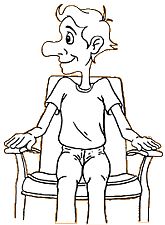 Neck rotations are also important when sitting in static positions for lengthy periods of time. Slowly rotate your head from side to side stretching the muscles on either side of your neck.	Another good stretch for your neck is the chin tuck. Slowly tuck your chin down, while keeping your eyes focused on an object in the distance. This should stretch the back of your neck.
Hands
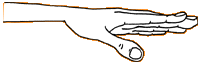 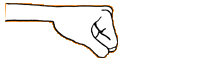 Stretching your hands is important for preventing RSI's. Take a micropauses during extended periods of typing to improve your circulation and the gliding of tendons in your forearm and hand.
Back
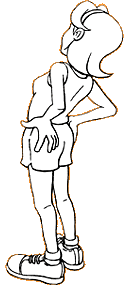 Backward Bends stretch you trunk, hips and joints in your lower back. Support your back by putting your hands in the small of your back and slowly bend backwards until you feel a gentle stretch.